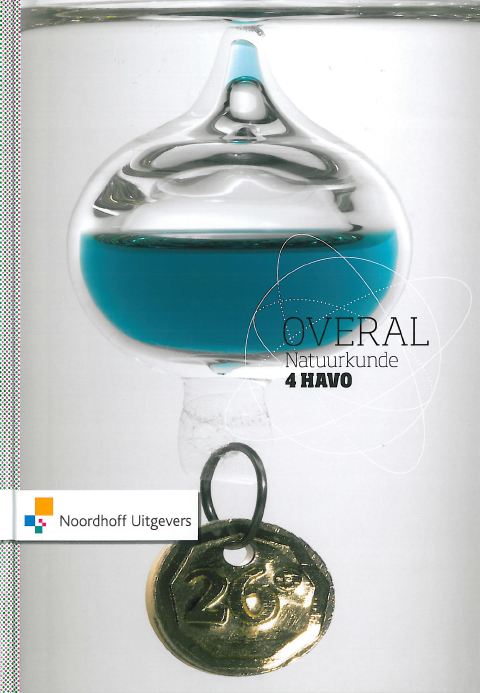 Natuurkunde Overal
Hoofdstuk 1:
Beweging in beeld
Beweging meten
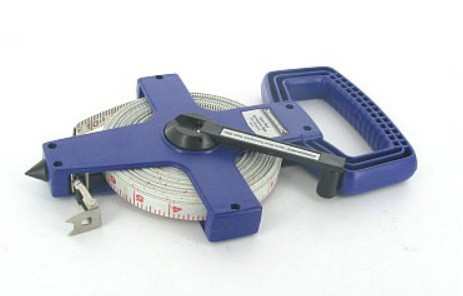 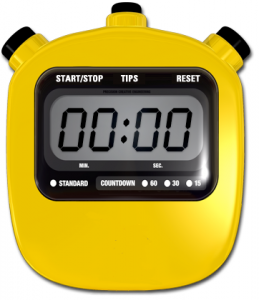 Tijd en plaats tegelijkertijd meten:

Stopwatch en liniaal / meetlint

Stroboscopische foto

Tijdtikker

Video
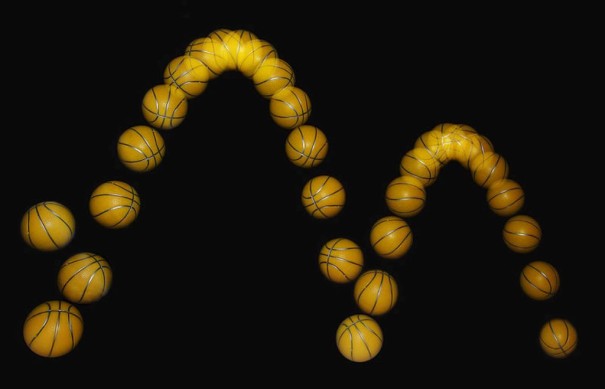 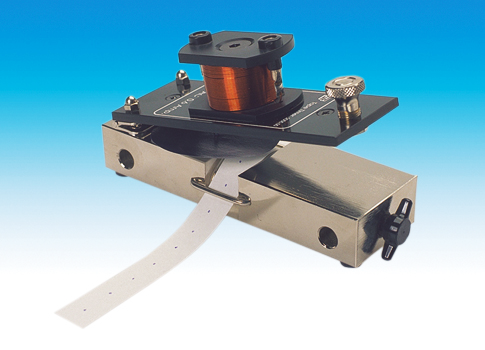 Frequentie
Stroboscoop: aantal flitsen per seconde
Tijdtikker: aantal stippen per seconde
Video: aantal beelden per seconde

Eenheid van frequentie is Hertz (Hz)
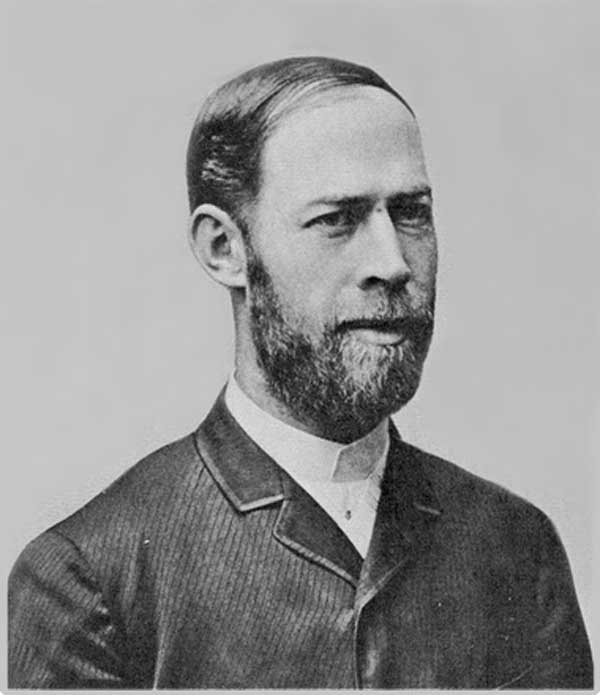 Diagram / grafiek
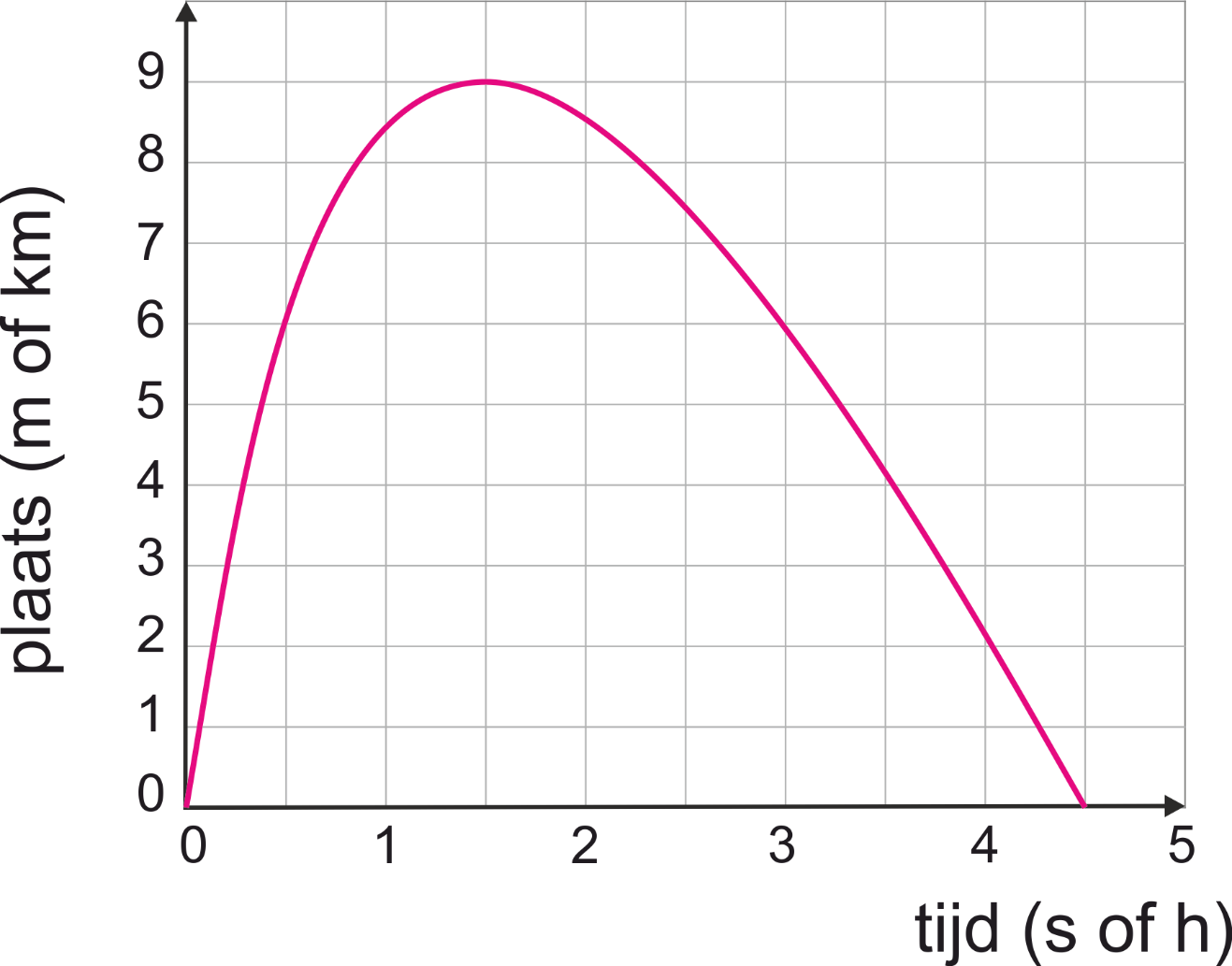 Resultaten van de metingen weergeven in een diagram

tijd t
plaats x, y, h of  s

(x,t) - diagram
Snelheid
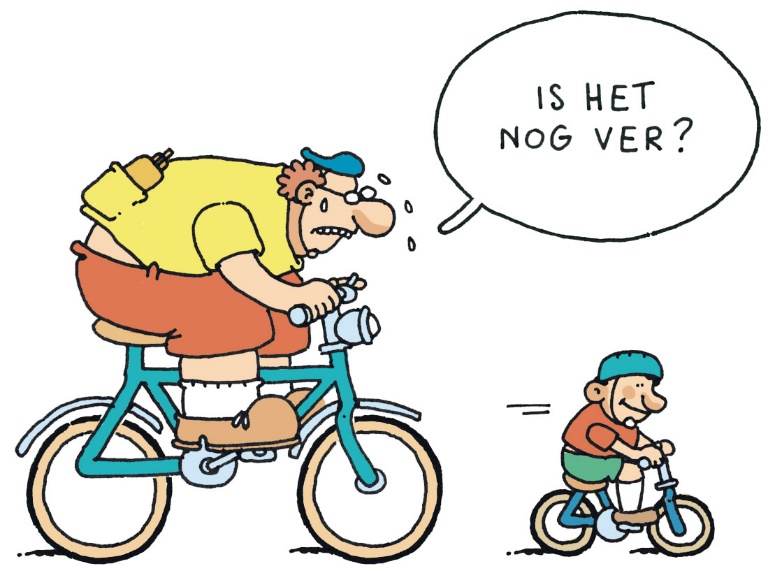 Gemiddelde snelheid
 snelheid op een tijdsinterval, bijvoorbeeld de gemiddelde snelheid tussen t = 0 s en t = 8 s

Momentane snelheid
snelheid op een tijdstip, bijvoorbeeld de snelheid op t = 5 s
Gemiddelde snelheid
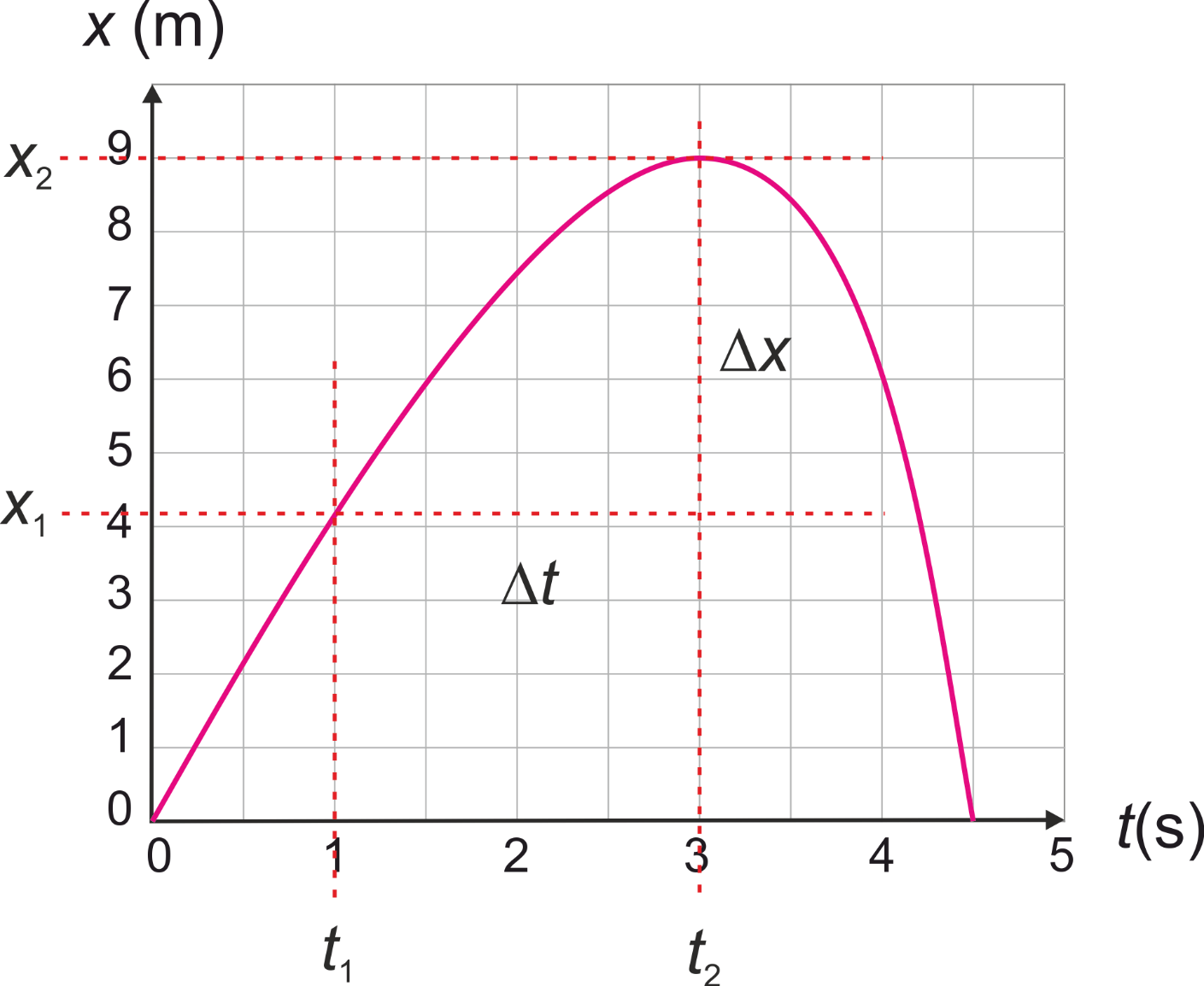 Eenparige beweging
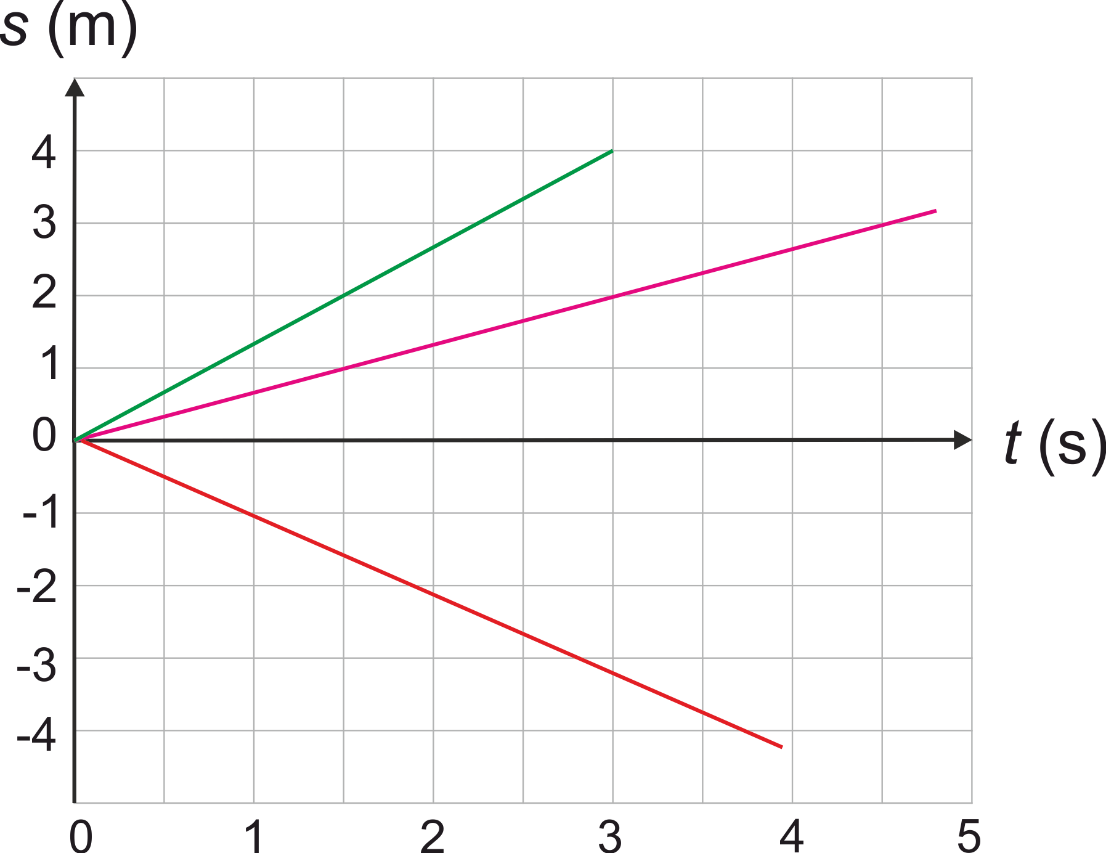 Beweging met een constante snelheid

(x,t)-diagram is een rechte lijn
Bij een eenparige beweging geldt: gemiddelde snelheid = momentane snelheid
De steilheid van de lijn (r.c.) is de snelheid
Bij een dalende lijn gaat de beweging achteruit; je hebt een negatieve snelheid
negatieve snelheid en vaart
Snelheid kan ook negatief zijn: je gaat terug 
de verplaatsing is dan ook negatief!

De vaart is altijd positief. Een snelheid van -10 m/s betekent een vaart van 10 m/s
de afstand is wel positief
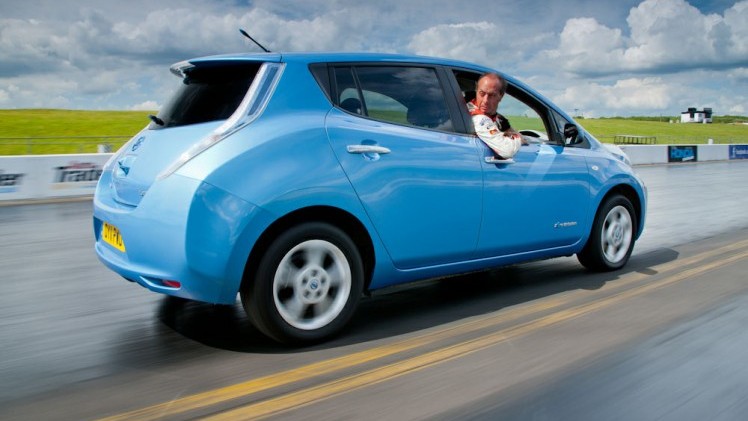 Formules
Huiswerk
Maken opdrachten 4, 7, 8, 10

of 7, 8, 10, 11
Momentane snelheid
Hoe bepaal je de snelheid bij een niet eenparige beweging
Bijvoorbeeld: hoe groot is de snelheid op t = 2 s ?
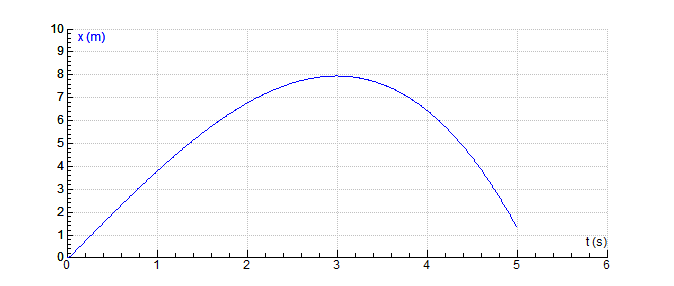 Inzoomen op t = 2 s
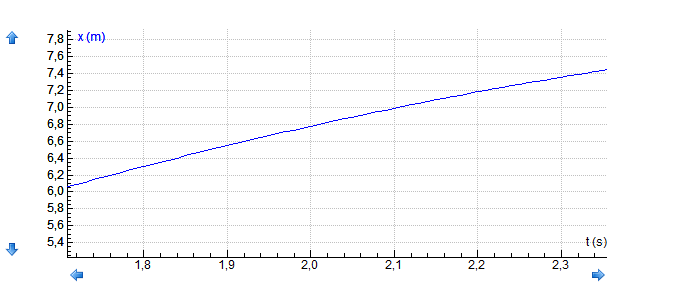 De lijn wordt rechter
Nog verder inzoomen
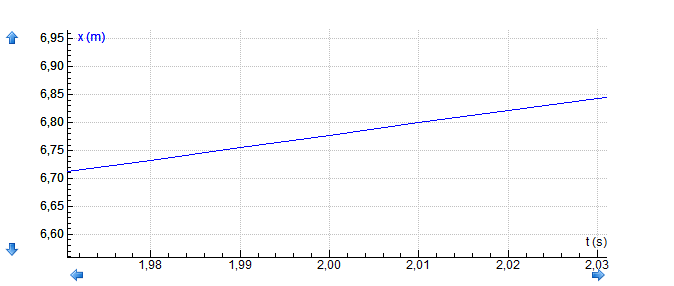 De lijn is nagenoeg recht
Het bewijs
de rode lijn is echt recht en voor rechte lijn (eenparig) weet ik hoe ik de snelheid moet bepalen.
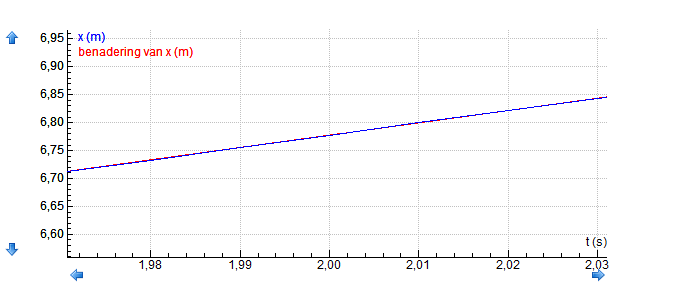 Uitzoomen
De rode lijn is de raaklijn
De steilheid van de rode lijn is de snelheid op t = 2 s
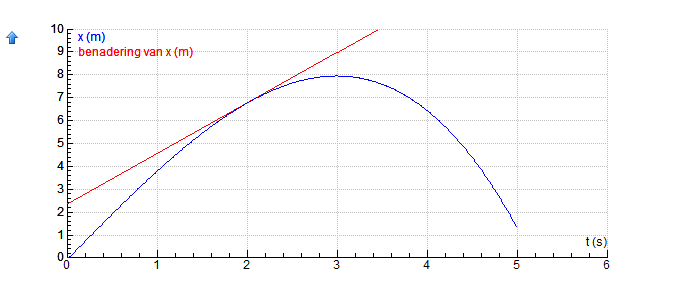 En de snelheid is:
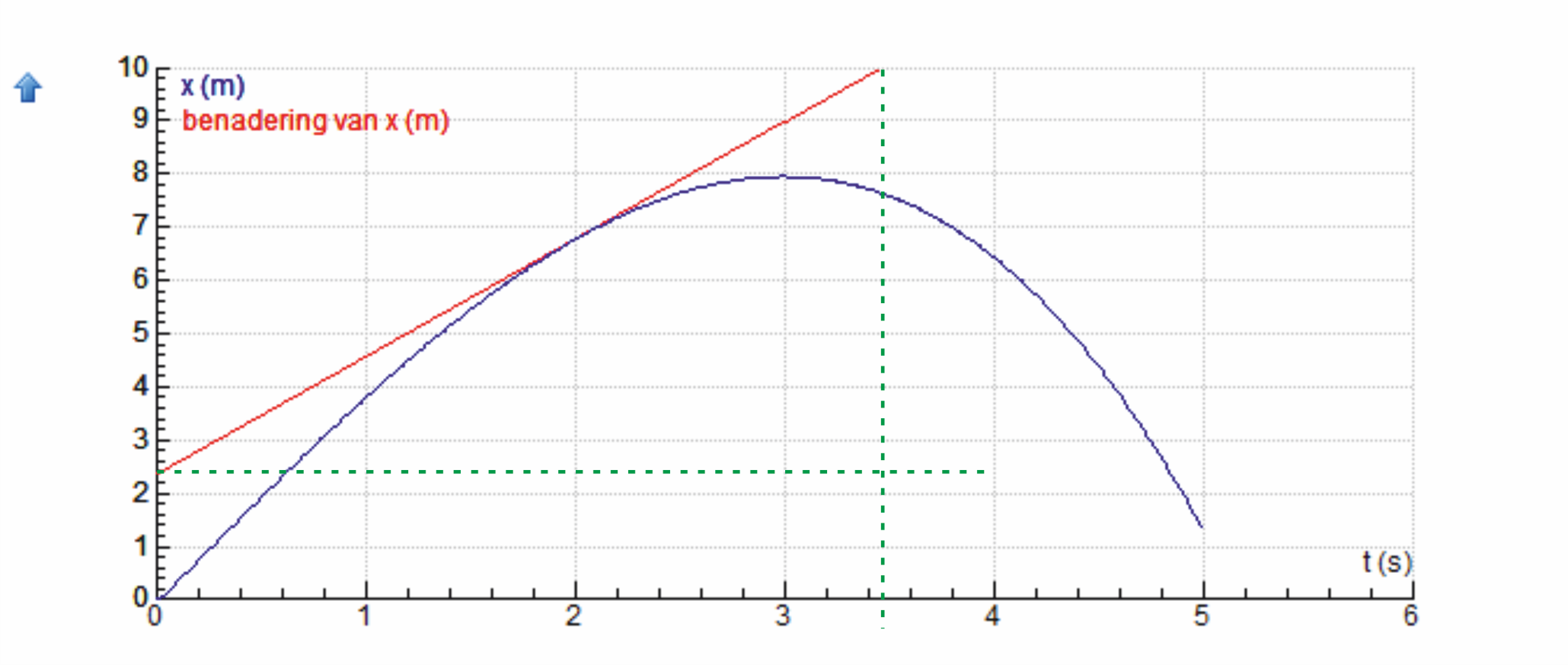 Hoe steiler des te groter de snelheid
Stijgende lijn  positieve snelheid (je gaat vooruit)
Dalende lijn  negatieve snelheid (je gaat achteruit)
Bij een horizontale raaklijn hoort snelheid 0
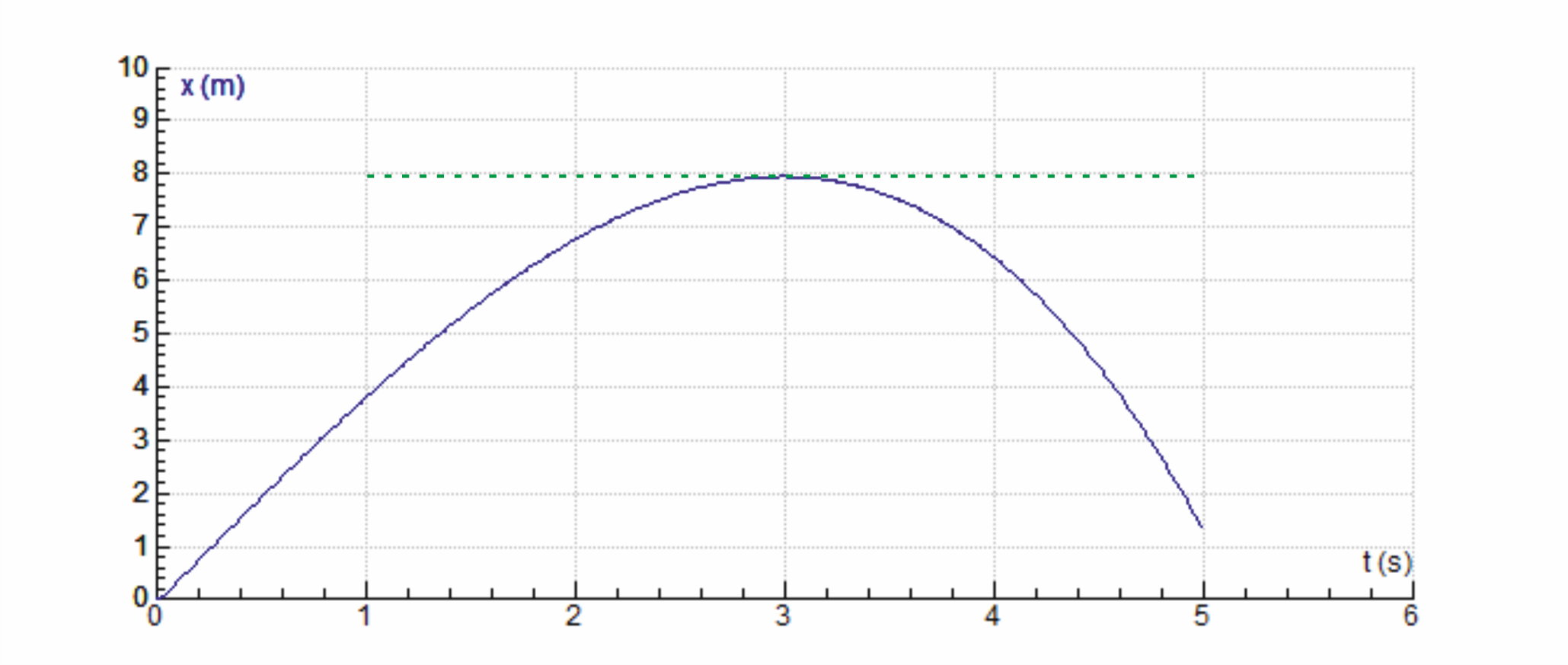 Huiswerk
Havo: 5, 6, 12

Havo: 12, 13
Snelheidsgrafieken of (v,t)-diagram
In een snelheidsgrafiek staat de snelheid verticaal en de tijd horizontaal
Bij een eenparige beweging horen horizontale lijnen
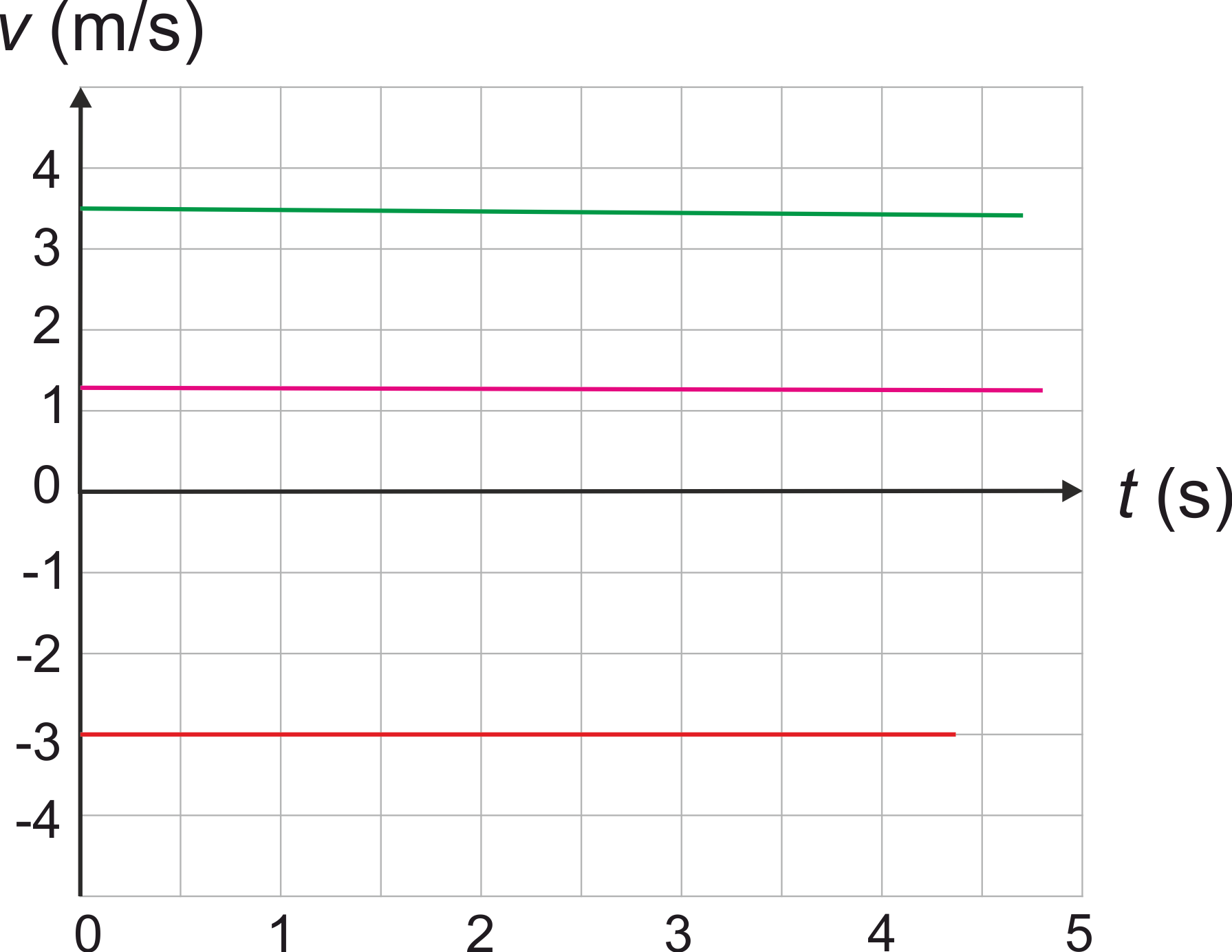 Verplaatsing en (v,t)-diagram
Voorbeeld
Een auto rijdt met een snelheid van 20 m/s. Hoeveel meter legt de auto in 10 seconden af?

Antwoord:
s = v ∙ t = 20 x 10 = 200 m
We weten nu hoe je de snelheid kunt bepalen uit een x(t)-diagram

Vraag
 Kun je de verplaatsing uit een v(t)-diagram halen???
(v,t)-grafiek
De oppervlakte onder de lijn is ook gelijk aan 200 m.

Algemeen de oppervlakte onder een (v,t)-grafiek is de verplaatsing
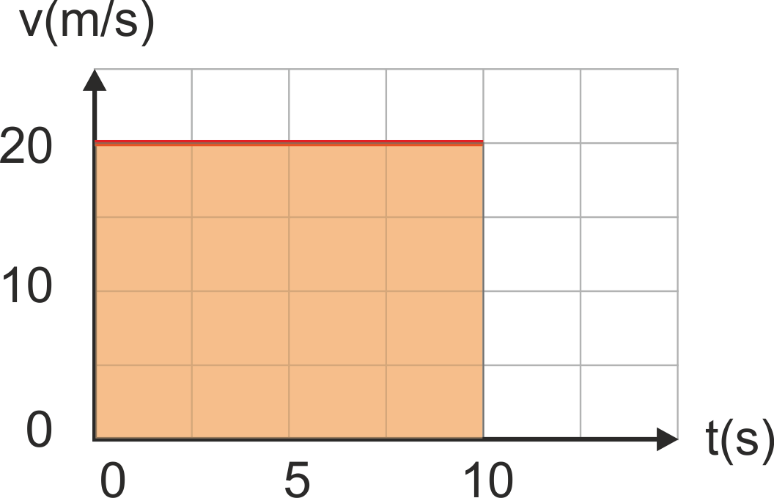 En dit geldt altijd
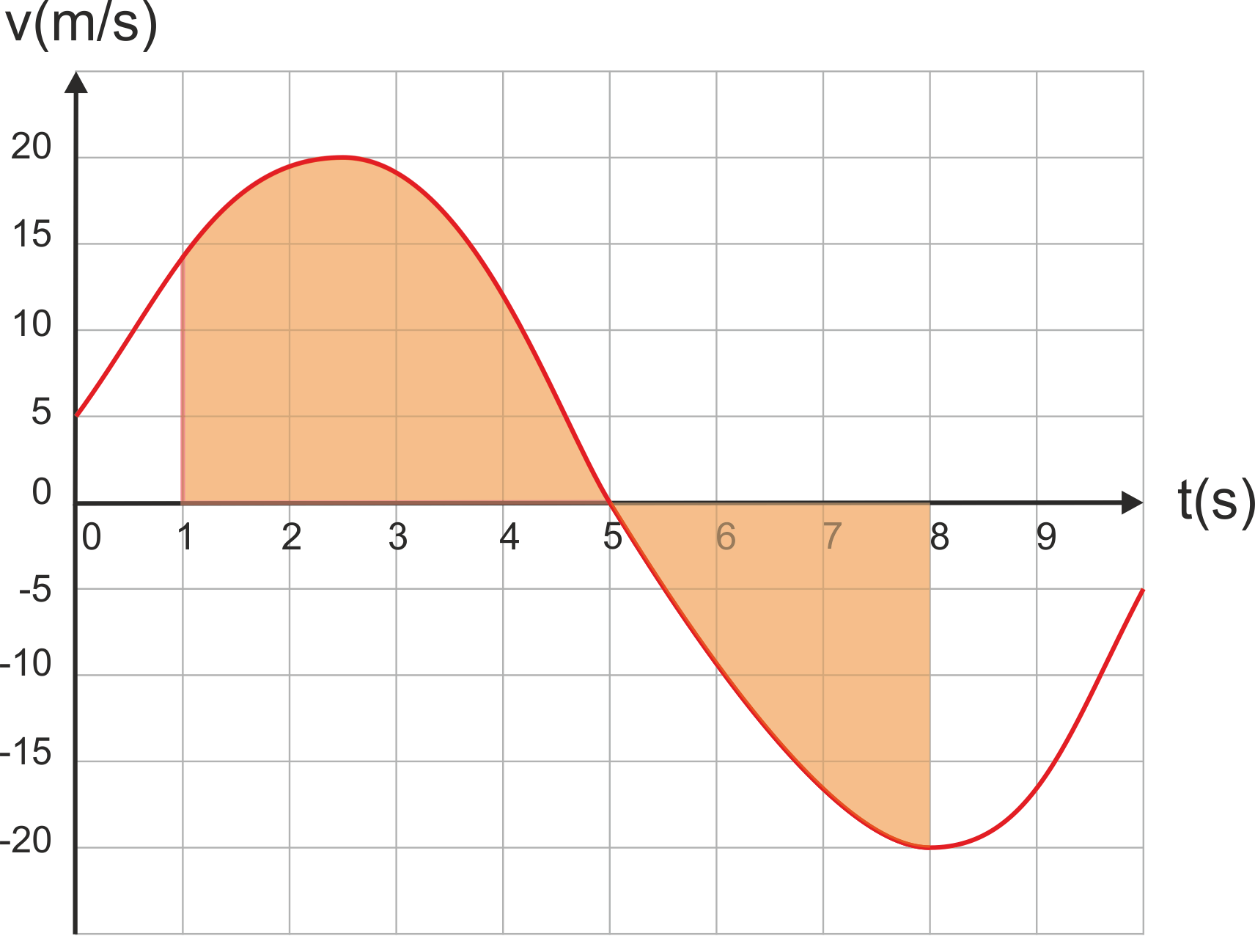 Gearceerde stuk is de verplaatsing tussen t = 1 s en t = 8 s
Hoe bepaal je het oppervlak?
Bereken met vierkantjes en driehoeken
vierkant = l x b
driehoek = ½ l x b
Hokjes tellen
Bepaal de verplaatsing van één hokje
Tel het aantal hele hokjes
hokjes die voor meer dan de helft onder de lijn liggen tellen helemaal mee, minder dan helft helemaal niet.
hokjes onder de t-as zijn negatief
driehoeken en vierkanten
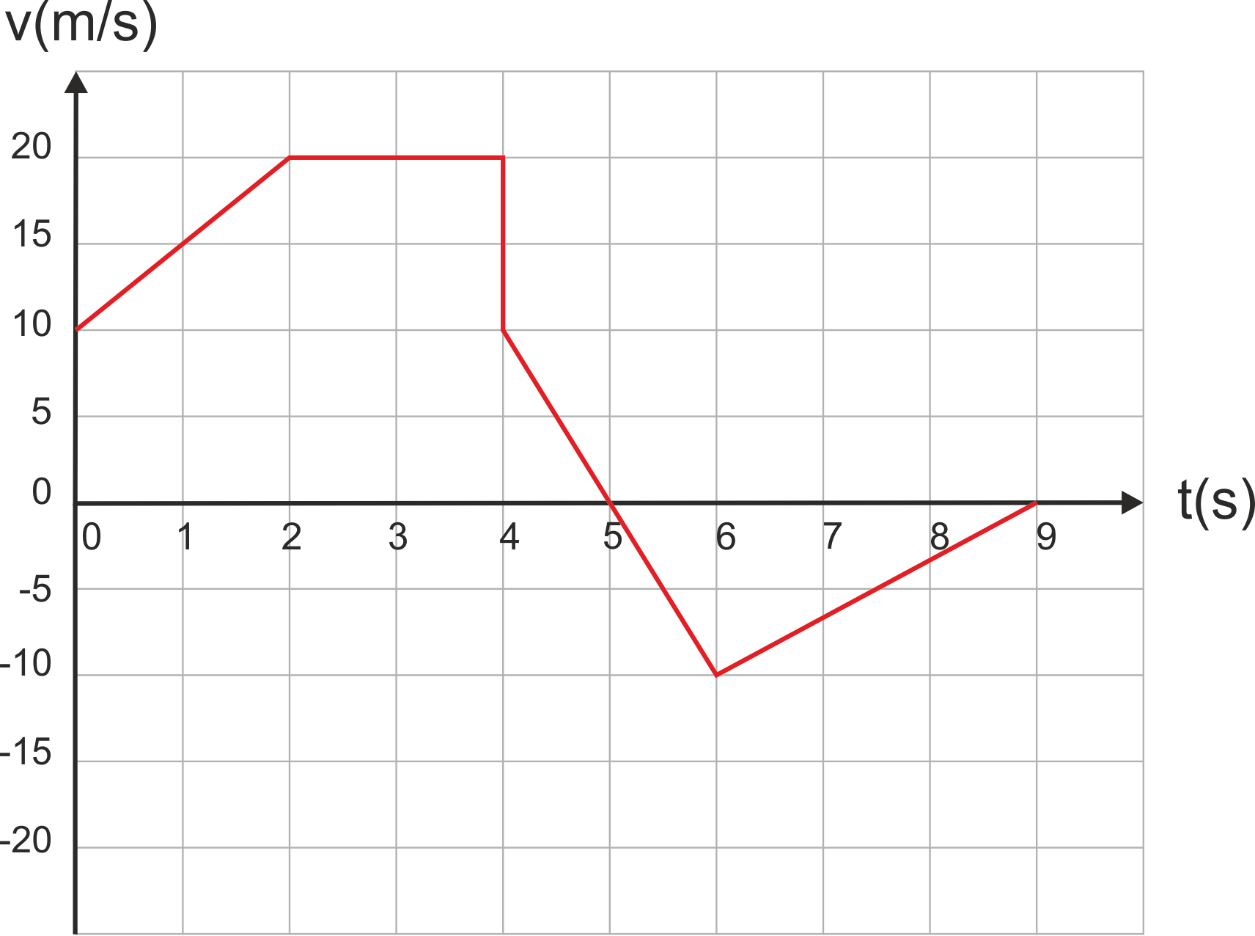 Hokjes tellen
één hokje stelt een verplaatsing van   1 x 5 = 5 m voor.

vooruit: 13 hokjes (=65 m)
achteruit: 8 hokjes (=40 m)

verplaatsing tussen 0 s en 8 s is 25 m
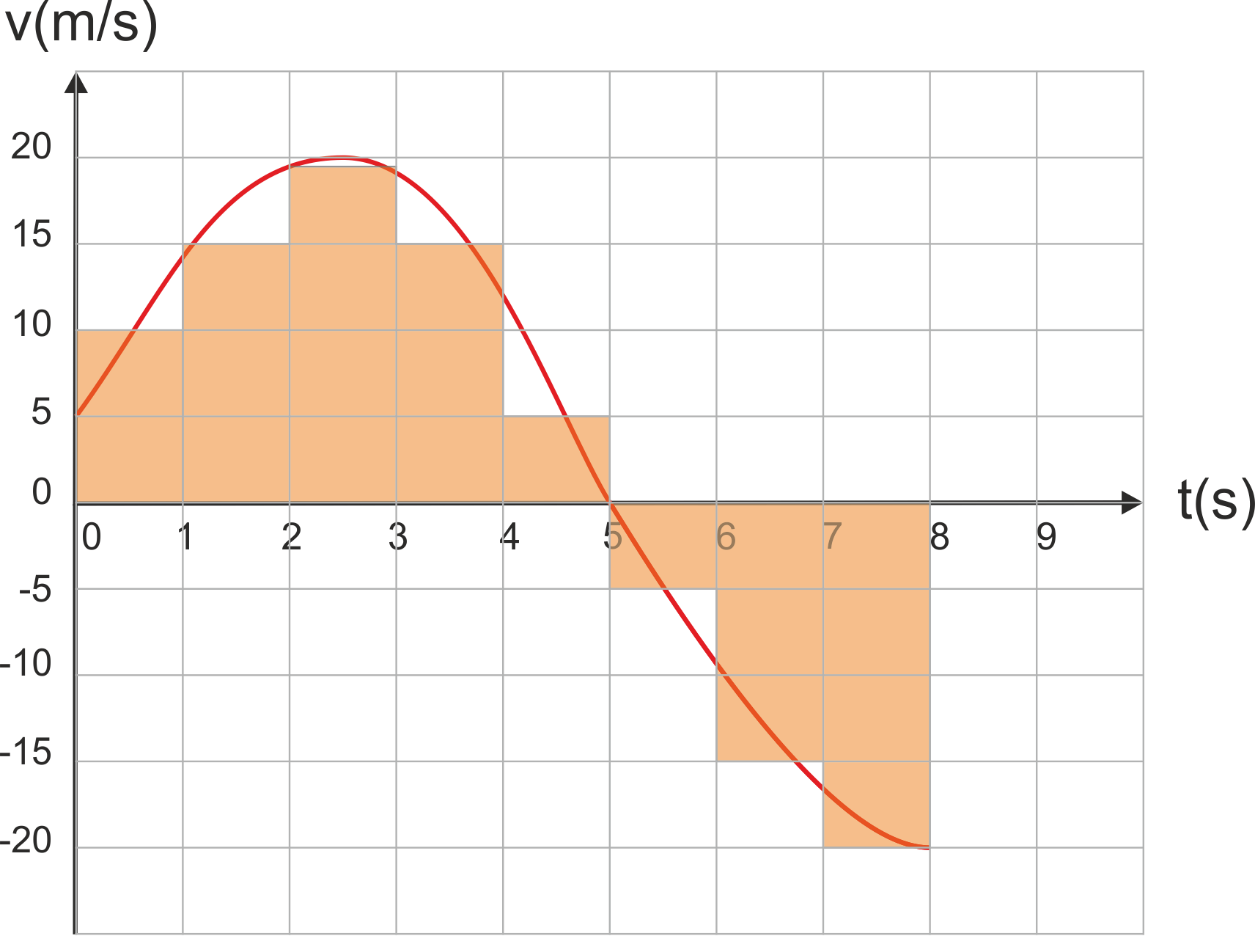 Huiswerk
Havo: 15 – 20
Havo: 17, 19 - 21
Versnelling
Gemiddelde en momentane versnelling
Vergelijk met gemiddelde snelheid en momentane snelheid
Momentane snelheid is de steilheid in het (x,t)-diagram

Momentane versnelling is de steilheid in het (v,t)-diagram

a > 0     versnelde beweging
a < 0     vertraagde beweging
Eenparig versnelde beweging
Eenparige beweging = beweging met een constante snelheid
Eenparig versnelde beweging = beweging met een constante versnelling
Schuine rechte lijnen in het (v,t)-diagram
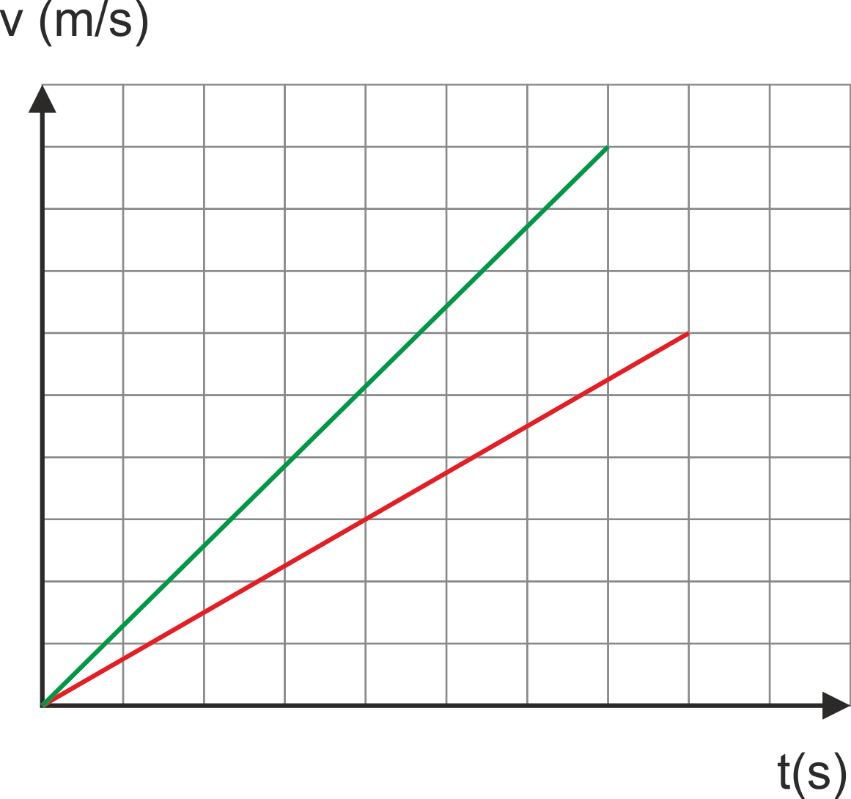 Eenparig versneld
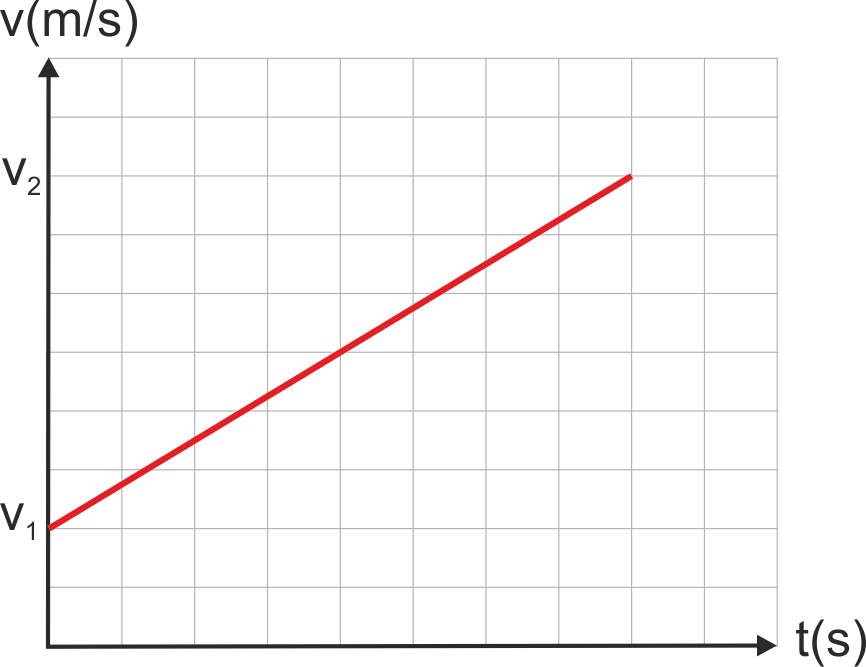 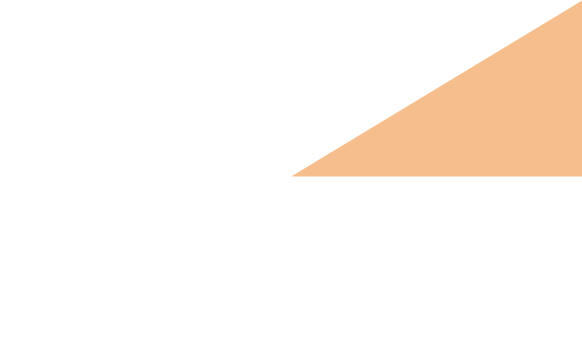 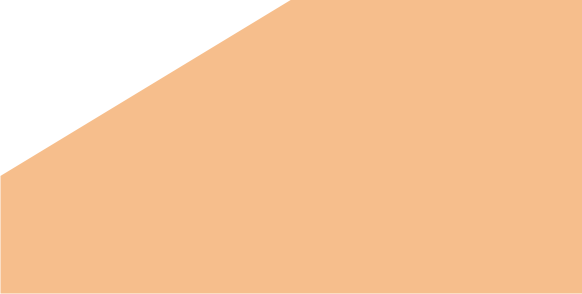 Dx
Dt
Huiswerk
Maken: 26 – 30

of  28-30
Remmende auto
Een auto rijdt met een snelheid van 20 m/s en remt af met een constante vertraging (= negatieve a) van 5 m/s2.

Berekenen de remtijd
Berekenen de remweg

a.   a = Dv/Dt      -5 = (0 – 20) / Dt      Dt = 4 s
b1. met gemiddelde snelheid
b2. Met een v-t-grafiek
Verplaatsing is het oppervlak onder de (v,t)-grafiek

s = ½ 4 x 20 = 40 m
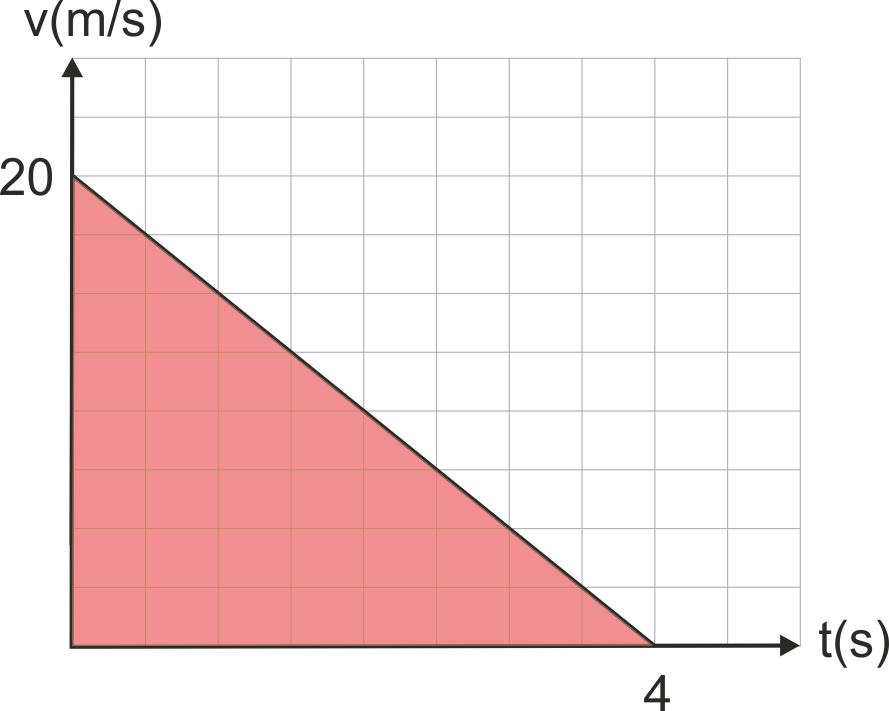 Vrije val
Vrije val is een val zonder (met verwaarloosbare) luchtwrijving
Vrije val is een voorbeeld van een eenparig versnelde beweging
De versnelling is (op aarde) 9,81 m/s2
Het heet ook wel de gravitatie-versnelling g

v=at       v = gt
Voorbeeld
Een steen valt (met verwaarloosbare wrijving) van het dak naar beneden en komt na 2,4 s op de grond.
Bereken de snelheid waarmee de steen op de grond komt
Bereken de hoogte van het dak
Uitwerking a.

v = g  t = 9,81 x 2,4 = 23,5 m/s


Uitwerking b.

vgem = (v1 + v2) / 2 = (0 + 23,5) / 2 = 11,77 m/s

h = vgem  t = 11,77 x 2,4 = 28 m
Huiswerk
Maken 25, 31, 32

of 31-34
Verschil wiskunde en natuurkunde
Geen breuken, wortels, …
Wetenschappelijke notatie
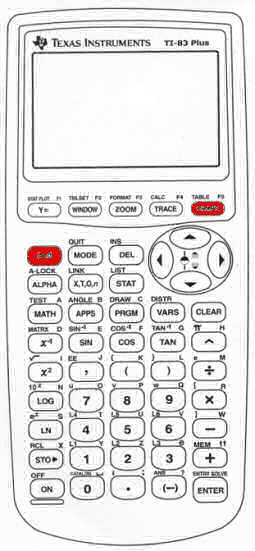 Soms is het handig om de wetenschappelijke notatie te gebruiken
één cijfer voor de komma en afsluiten met een 10-macht
b. v. massa van proton is 0,0000000000…0000000167 kg of    1,67 x 10-27 kg
rekenmachines hebben hiervoor een speciale knop; meestal EE of Exp
Op je rekenmachine
Tip: voer de getallen niet in als 2,998 x 10^8 want
dat is het op het scherm veel onoverzichtelijker
dat gaat vaak fout bij delingen omdat haakjes worden vergeten
Significante cijfers
Significante cijfers zijn cijfers die er toe doen:
Nullen ervoor tellen niet mee (0,25 m = 2,5 dm )
Nullen erachter juist wel ( 2 ≠ 2,0 ≠ 2,00)
Tienmacht telt niet mee; 2,45 en 2,45 x 107 hebben hetzelfde aantal significante cijfers.
Voorbeelden:
1,23
0,032
2,050
2,998 x 108
  heeft 3 significante cijfers
  heeft 2 significante cijfers
  heeft 4 significante cijfers
  heeft 4 significante cijfers
Afronden bij vermenigvuldigen
Afronden en wetenschappelijke notatie
Afronden bij optellen en aftrekken
Examen
Deze afrondingsregels gelden ook op het eindexamen en om alvast te oefenen ook op alle toetsen.
Op het examen mag je er één cijfer naast zitten. Als het volgens de eerder genoemde regels 4 cijfers moet zijn, dan worden 3 en 5 significante cijfers ook goed gerekend
Bovenstaande regel geldt niet als in de opgave staat dat je een antwoord in 3 significante cijfers moet geven.
Huiswerk
Maken 36 t/m 40 en 42
Balans-methode – formules herschrijven
stap 1: zorg ervoor dat de gevraagde grootheid in de teller staat
stap 2: de gevraagde grootheid isoleren
voorbeeld 1
Stap 1: naar de teller
hoeft niet, want er zijn geen tellers en noemers
Formule:
U = I ∙ R
Gegevens:
U = 12 V
I = 0,25 A

Gevraagd:
R = … ?
Stap 2: isoleren
voorbeeld 2
Stap 1: naar de teller
hoeft niet, want er zijn geen tellers en noemers
Stap 2: isoleren
voorbeeld 3
Stap 1: naar de teller
Stap 2: isoleren
Verbanden
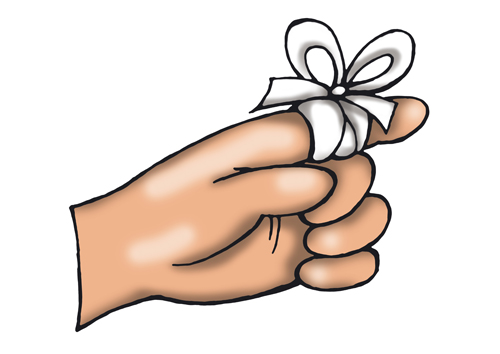 Lineair
Recht evenredig
Omgekeerd evenredig
Lineair
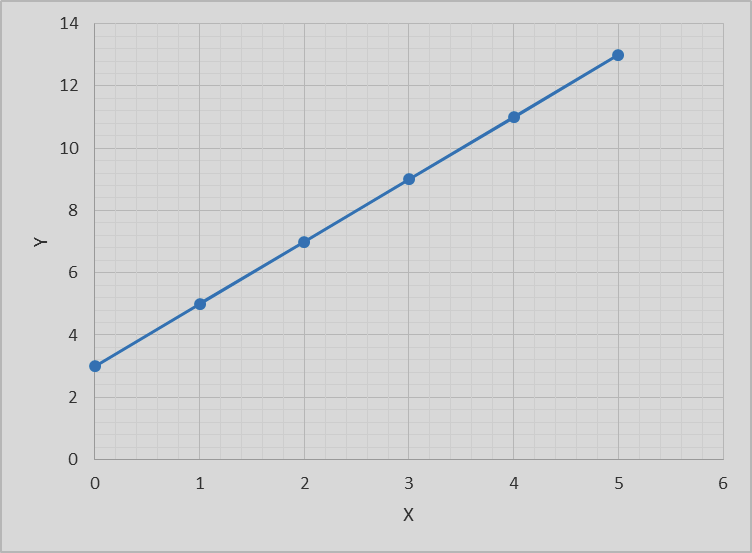 Het verband tussen 2 grootheden is lineair als de grafiek een recht lijn vormt
Lijn hoeft niet door de oorsprong te gaan
Recht evenredig verband
Het verband is lineair maar moet ook door de oorsprong gaan
Y en X zijn recht evenredig als geldt dat als Y 2x zo groot wordt dat dan X ook 2x zo groot wordt
Er geldt: Y/X = constante
De constante is gelijk aan de steilheid van de lijn
Y X
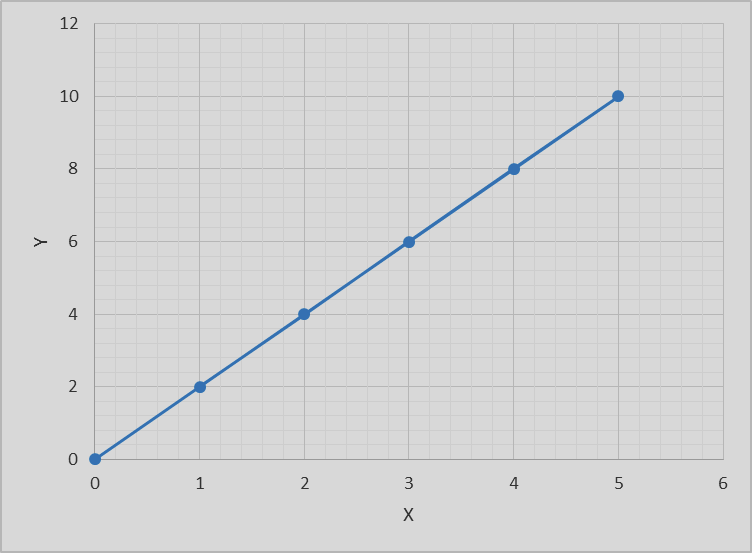 Omgekeerd evenredig verband
Y en X zijn omgekeerd evenredig als geldt dat als Y 2x zo groot wordt dat dan X 2x zo klein wordt
Er geldt: Y ∙ X = constante
Frequentie f en trillingstijd T vormen een omgekeerd evenredig verband
Y 1 / X
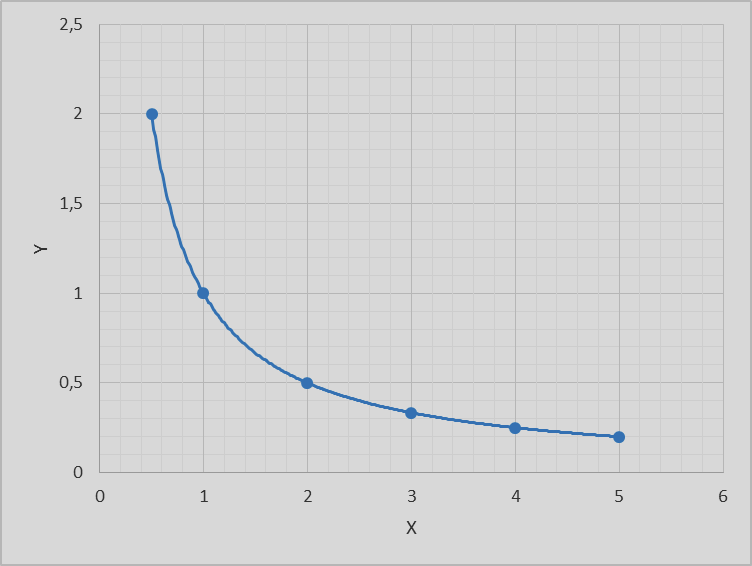 Huiswerk
Maken  41, 43, 45, 46
Grootheden en eenheden
Er zijn 7 basisgrootheden:
meter
seconde
ampère
kelvin
kilogram
candela (licht)
mol
Alle andere eenheden zijn afgeleid van de basisgrootheden
In formules moeten de eenheden met elkaar kloppen
voorbeeld
Huiswerk
Maken
48 t/m 56 of  53 t/m 58